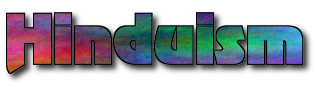 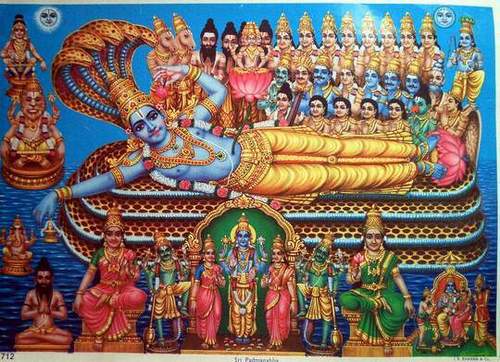 [Speaker Notes: Font from Flaming Text.com ~ Plasma with Roostheavy]
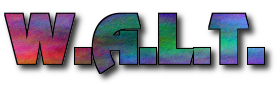 What are the core beliefs of Hindus and who do they worship?
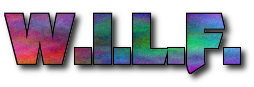 … explain the name of the being Hindus view as God?

… explain the idea of the Trimurti?

… give examples of the work of the three faces of God?
[Speaker Notes: Font from Flaming Text.com ~ Plasma with Roostheavy]
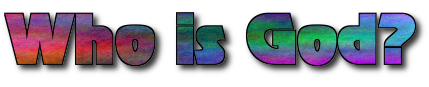 God is called BRAHMAN in the Hindu religion. He may take on the form of anything in the world, usually a god or goddess and each god or goddess has its own personality and appearance.
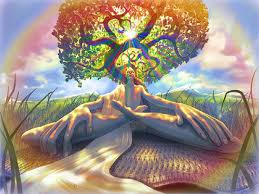 BRAHMAN is usually represented in the form of 3 different Gods.
[Speaker Notes: Font from Flaming Text.com ~ Plasma with Roostheavy]
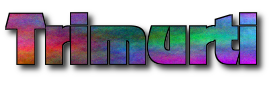 Tri = three  Murti = image
The 3 main Hindu Gods are together called the TRIMURTI.  They are all different aspects of BRAHMAN and work together in a never ending way.
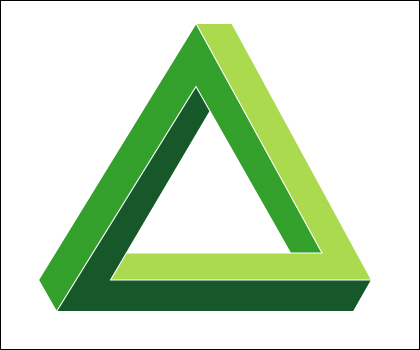 BRAHMA (The Creator)
VISHNU (The Preserver)
SHIVA (The Destroyer)
[Speaker Notes: Font from Flaming Text.com ~ Plasma with Roostheavy]
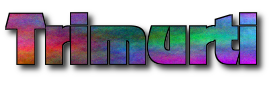 Tri = three  Murti = image
BRAHMAN
BRAHMA
VISHNU
SHIVA
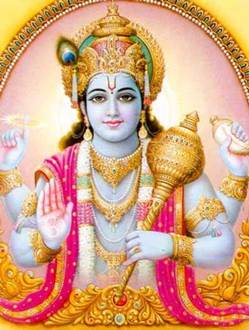 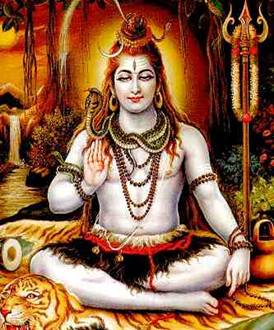 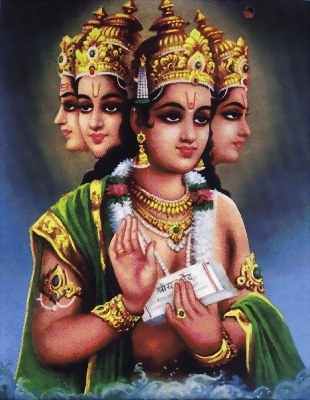 PRESERVER
DESTROYER
CREATOR
[Speaker Notes: Font from Flaming Text.com ~ Plasma with Roostheavy]
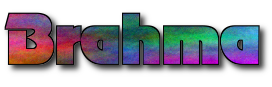 The Creator
Brahma is the least worshipped of the three main gods. 

    He has four heads and he recites the Vedas continually. 

    He is the creator.

	At his own command, he can divide himself into any type of new life.

	He can populate the world after Shiva has destroyed it ready for new creation.
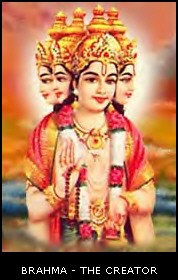 [Speaker Notes: Font from Flaming Text.com ~ Plasma with Roostheavy]
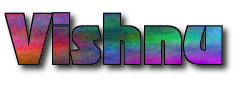 The Preserver
Vishnu is worshipped under several names. This is because he has different appearances. 
Hindus believe that when there is a time of danger for the earth, Vishnu comes to protect it. 
They believe he has come to the earth in 9 bodies. The most famous are Krishna and    Rama .
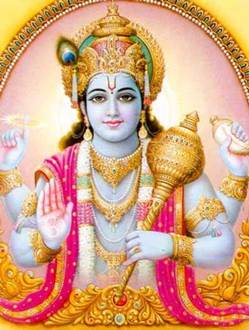 [Speaker Notes: Font from Flaming Text.com ~ Plasma with Roostheavy]
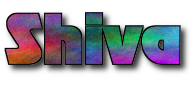 The Destroyer
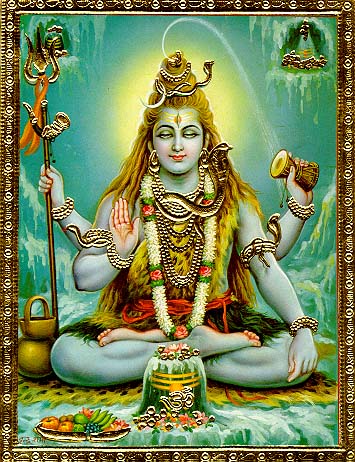 Shiva is worshipped by about a quarter of all Hindus. 
	He is the god who destroys so he controls death (and even life).  
	Although he can be frightening he is also thought of being kind and easy to please. 
	He has at least 4 hands to show that he holds life and death and good and evil.
[Speaker Notes: Font from Flaming Text.com ~ Plasma with Roostheavy]
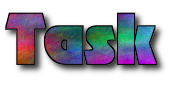 The Three Hindu Gods
Shiva
(The Destroyer)
Vishnu
(The Preserver)
Brahma
(The Creator)
Write one fact you found interesting about this God.
Write one fact you found interesting about this God.
Write one fact you found interesting about this God.
Now write at least 3 examples from the world today of things being created.
Now write at least 3 examples from the world today of things being destroyed.
Now write at least 3 examples from the world today of things being preserved.
[Speaker Notes: Font from Flaming Text.com ~ Plasma with Roostheavy]